Research core competitors and document your findings in a visual way.
Add pictures here…
Template: Competitor Sheet
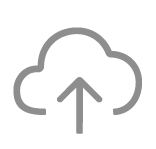 Add pictures here…
Check out our knowledge base for further explanations: http://bsd.li/cls
About
Company
Services
Product(s)
Others
Unfair advantage
Brand, message & channels
Target group(s) & job(s) to get done
Offering & core value
Business
Model
“Add description here…”
“Add description here…”
“Add description here…”
“Add description here…”
Customer Perception
Add pictures here…
Add pictures here…
”Add examples here…”
”Add examples here…”